Все Ваши сформированные пенсионные права (данные о стаже, заработке, количестве ИПК, нестраховых периодах и др.) представлены в «Личном кабинете гражданина» на сайте Госуслуг - www.gosuslugi.ru. 
     Если Вы считаете, что какие-либо сведения не учтены или учтены не в полном объеме, Вы можете обратиться в орган СФР с заявлением на корректировку индивидуального лицевого счета (ИЛС).    
     Заявление может быть  подано через Личный кабинет на сайте Госуслуг.


    Для входа в Личный кабинет необходимо зарегистрироваться и получить подтвержденную запись в Единой системе идентификации и аутентификации (ЕСИА)
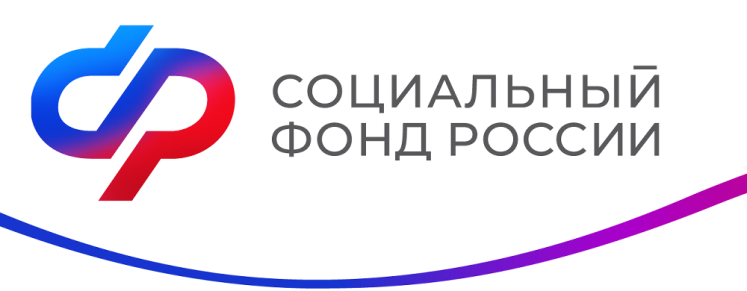 Телефон горячей линии: 
8(800)200-07-02

Адрес: 
672051,Забайкальский край,  г.Чита, ул.Чкалова 160-б
Право на досрочное пенсионное обеспечение
педагогов
Контакты Отделения СФР по Забайкальскому краю:
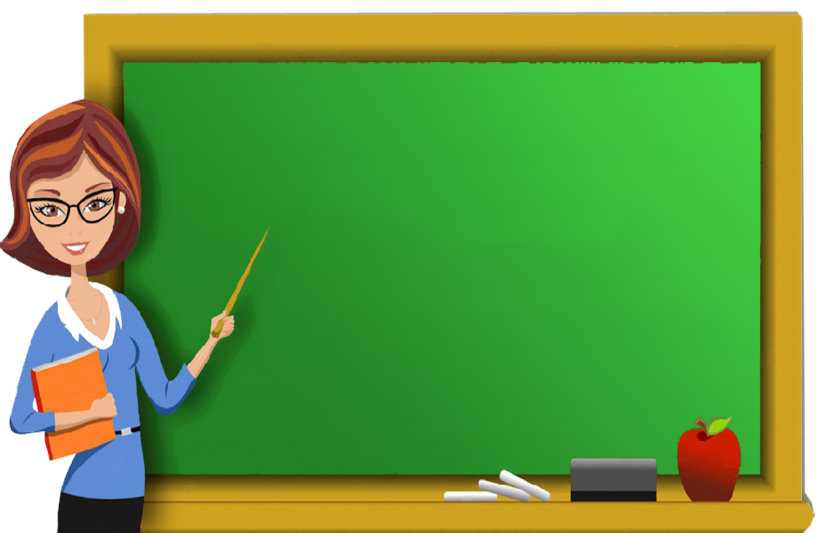 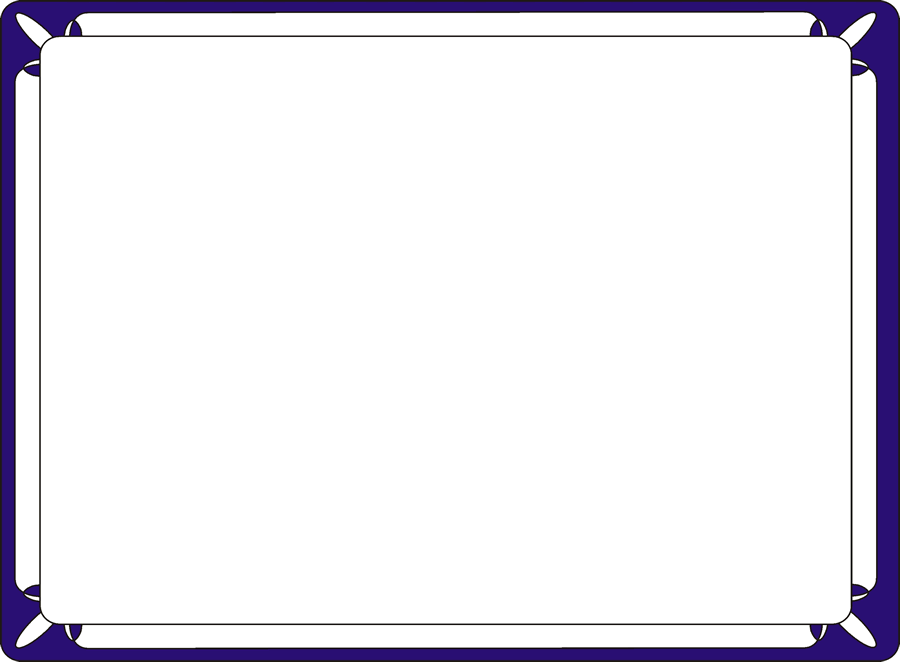 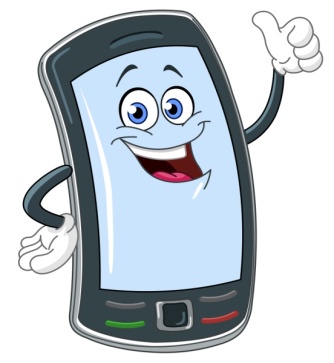 Чита, 2024г.
Право на досрочное пенсионное обеспечение педагогам
   Право на досрочное назначение страховой пенсии в соответствии с п.19 ч.1 ст.30 закона №400-ФЗ приобретают лица, не менее 25 лет осуществлявшие педагогическую деятельность в организациях для детей, при наличии не менее 30 ИПК (размер ИПК в 2024г. – 28,2). 
   В связи с  изменениями в пенсионном законодательстве с 01 января 2019 года (Федеральный закон № 350-ФЗ от 03.10.2018г.), право на назначение пенсии у педагогических работников возникает спустя 5 лет после выработки «специального» стажа.
При выработке стажа не менее 25 лет следует обратиться в органы СФР для проведения заблаговременной работы по подготовке индивидуального лицевого счета (ИЛС) для назначения пенсии. 
   Обратиться можно лично с документами в территориальный орган СФР по предварительной записи по телефону горячей линии: 8(800)200-07-02 либо направить пакет документов через работодателя по защищенным каналам связи.
Документы, необходимые для предоставления:
паспорт;
трудовая книжка;
документ об очном образовании;
военный билет (для мужчин при наличии);
свидетельство о рождении ребенка (для женщин).
В ноябре 2023 года Министерством труда и социального развития Российской Федерации принят ряд приказов об установлении тождества наименования должности:

            

Пр. №807н от 14.11.2023 г.






Пр. №819н от 21.11.2023 г. (для ДОУ)











Пр. №818н от 21.11.2023 г.
Тьютор
Воспитатель
Воспитатель
Инструктор по физической культуре
Заместитель  директора (заведующего, начальника), деятельность которого связана с образовательным (воспитательным) процессом
Советник директора по воспитанию и взаимодействию с  детскими
общественными объединениями